Custeio por Absorção
Conceitos Iniciais
Fixos/Variáveis e Diretos/Indiretos
Sinônimos?
Classificação e EOCs
Problema do rateio
Direcionadores de custo
Custeio por Absorção
Modelo tradicional cujo objeto de custeio é o produto final gerado
“[...] apropriação de todos os custos de produção aos bens elaborados, e só os de produção. Todos os gastos relativos ao esforço de fabricação são distribuídos para todos os produtos feitos.”(Eliseu Martins).
Separação entre custo e despesa
Única metodologia aceita para fins fiscais (IR)
[Speaker Notes: 10:00]
Custeio por Absorção
Custos indiretos são alocados proporcionalmente em relação a algum direcionador (driver).
MOD/HMOD
Materiais
HMAQ
Etc...
De novo: não deveria ser um rateio arbitrário
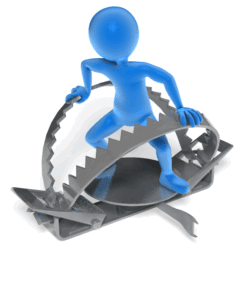 Custeio por Absorção
Receita de Venda
Custo
Direto
Produto 1
Indireto
Balancete
Produção
Fábrica
Produto 2
Produto n
A
Administrativas
Comerciais
Financeiras
Estoque
CPV
Despesa
Resultado
PROPORCIONALIZAÇÃO
Lucro/Prejuízo
Custos Diretos
Materiais
÷
Materiais
÷
Materiais
÷
Mão de Obra
÷
Energia Elétrica
÷
Custos Diretos
Opticon
Segundo passo:
Apuração dos CIP, com base nos critérios especificados na apostila
CIP
Supervisão Produção/Aluguel
Supervisão Produção/Aluguel
Supervisão Almoxarifado
Supervisão Almoxarifado
Demais CIP
Demais CIP
CIP Rateados
CIP Rateados
Opticon
Por fim... Calcular os custos totais, o resultado e preparar o balanço
Custos – CD/CIP
Custos – CD/CIP
Custos – Total e Unitário
Custos – Total e Unitário
CPV/EPAC
CPV/EPAC
DRE – (g)
DRE – (g)
DRE – (g)
DRE – (g)
DRE – (g)
DRE – (g)
DRE – (g)
Exercício de Fixação
Têxtil
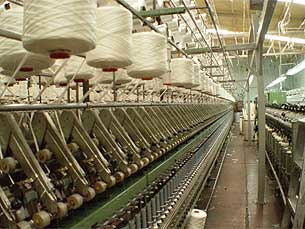 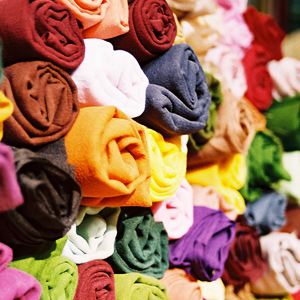 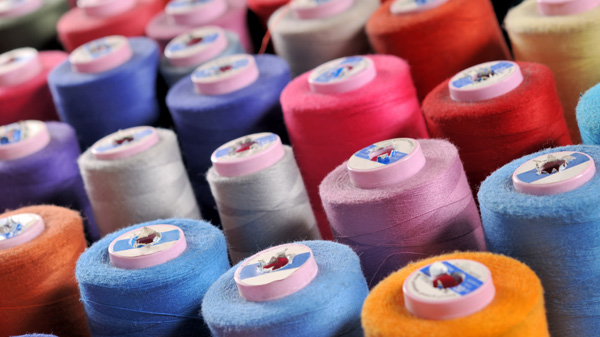 Calcule a proporção!!!!!